GRUDGE
Solve the system by graphing.
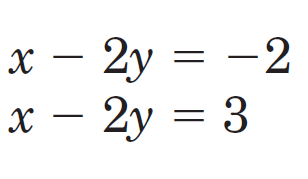 Solve the system using substitution.
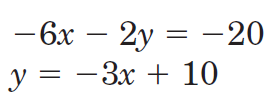 Solve the system using elimination:
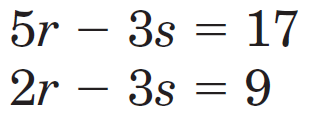 Solve the system using elimination:
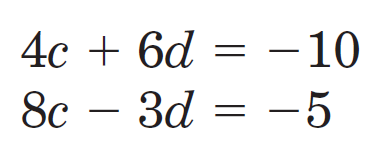 You buy 6 videos on sale.  The videos are on sale for $8 and $10.  You spend $52.  How many $8 videos did you buy?Write a system of equations & solve.
The senior classes at Westlake High School and T.O. High School planned separate trips to New York City.  The senior class at WHS rented and filled 4 vans and 12 buses with 780 students.  Each van and each bus carried the same number of students.  How many students can a van carry? Write a system of equations & solve.
The senior classes at Westlake High School and T.O. High School planned separate trips to New York City.  The senior class at WHS rented and filled 4 vans and 12 buses with 780 students.  Each van and each bus carried the same number of students.  How many students can a bus carry?Write a system of equations & solve.
Solve with any method
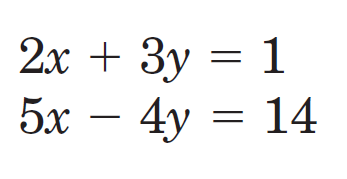 Solve with any method
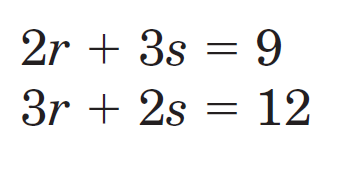 A boat traveled 210 miles downstream and back.  The trip downstream took 10 hours.  The trip back took 70 hours.  What is the speed of the boat in still water?